APA Style, Citations & Plagiarism Dining Operations Lecture ClassYosefa Ehrlich, WAC FellowSeptember 7, 2017
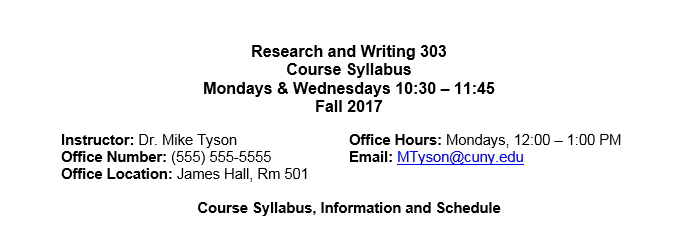 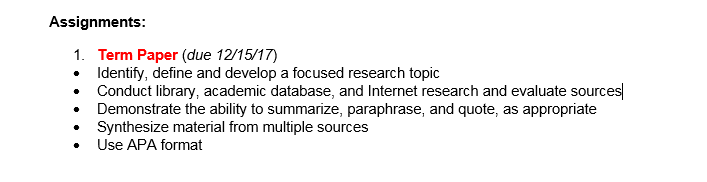 What is it?
APA Format
Style / format for writing academic papers- convention
 Most common in social sciences       (v. MLA – liberal arts / humanities)
(American Psychological Association)
How to organize your paper (sections)
How to reference the work of others
Why do we care?
APA Format
1. Provides a common language
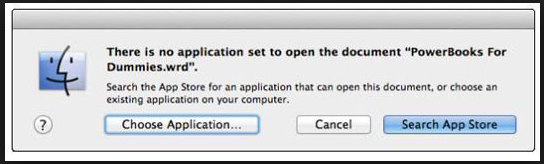 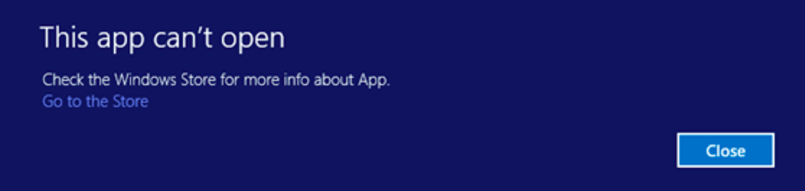 [Speaker Notes: Computer’s way of saying it doesn’t understand the format. Doesn’t know how to read what you’re asking it to read]
Why do we care?
APA Format
2. Helps writer stay organized
3. Helps reader navigate paper
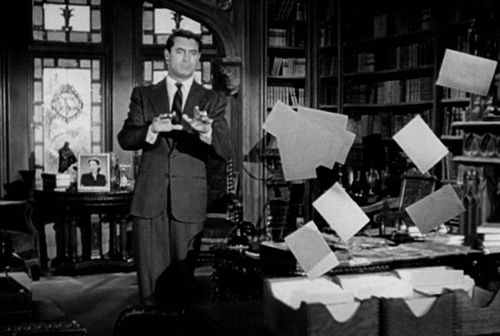 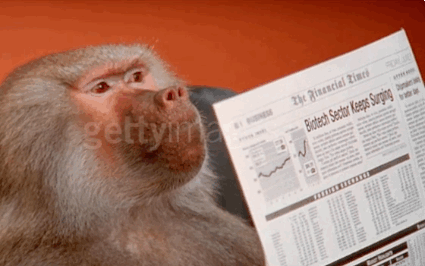 [Speaker Notes: Allows the writer to present thoughts in an organized way 
Familiar format so the reader can quickly scan the paper for the important material]
Why do we care?
APA Format
4. Protects against plagiarism by allowing proper citation
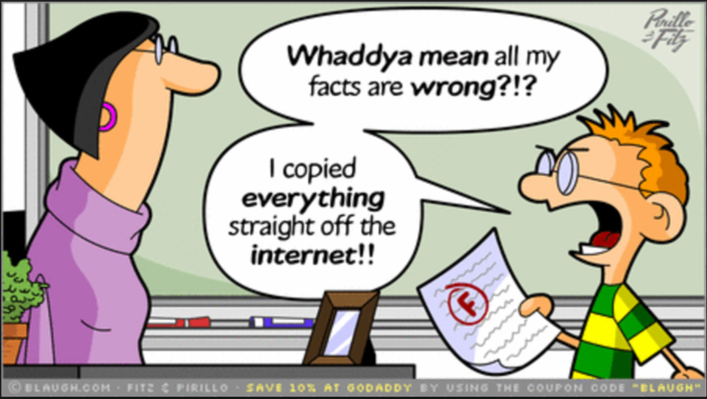 [Speaker Notes: This allows us to protect ideas
Proves that you did your own work]
Basic Format:
APA Format
Title Page
Abstract
Body: Intro, Methods, Results, Discussion
References
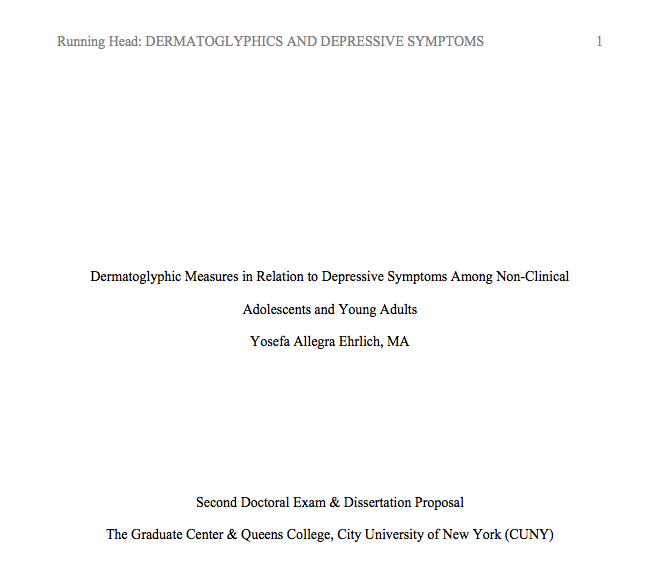 APA Format
Running Head
Page #
Title Page
Paper Title
Author Name
Course
Professor Name
Submission Date
[Speaker Notes: Running head – shortened version of paper’s full title. Only include words Running Head on 1st page
Title – summarize main points of the paper
See guidelines for specifics on what to include in bottom]
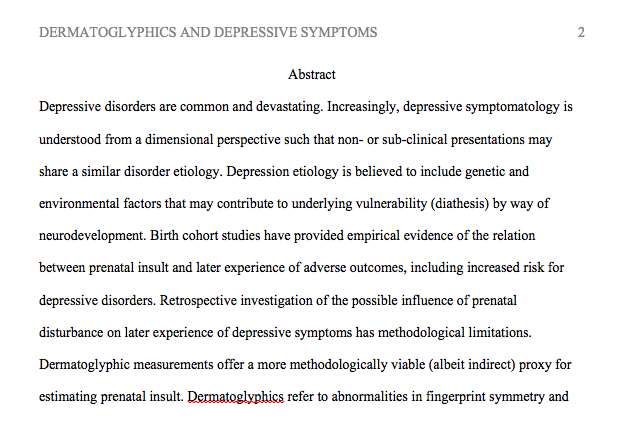 APA Format
Abstract
Single paragraph that summarizes the whole paper
Presents main ideas, methodology and findings
[Speaker Notes: Note: No longer says’ Running Head’]
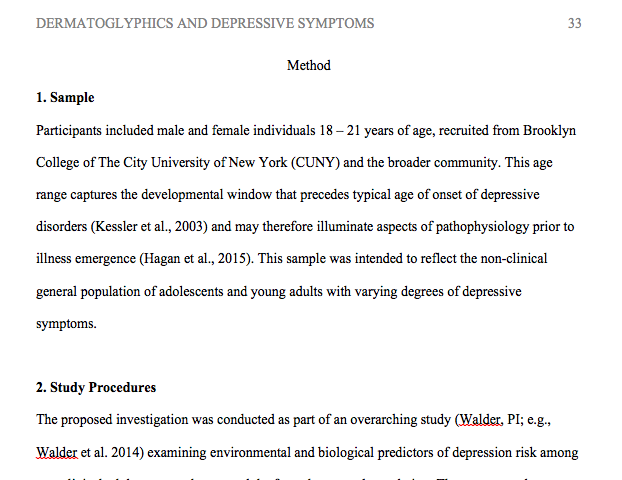 APA Format
Body
Introduction
Methods (can be divided into subsections)
Results
Discussion
[Speaker Notes: Note: No longer says’ Running Head’]
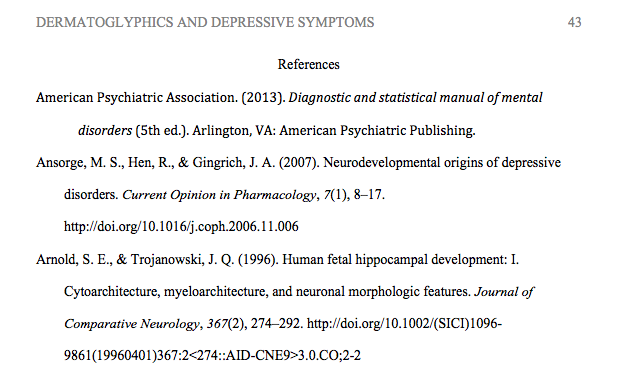 APA Format
References
Journal Article:
Author, A. A., Author B. B., & Author C. C. (Year). Title of article. Title of 	Periodical, volume number(issue number), pages. URL of website.
Author A. A. (Year of publication). Title of book: Capital letter for subtitle. Location: 	Publisher.
Book:
What are they?
APA Format
In-text references that indicate the source where you obtained the information (Ehrlich, 2017).  
Format: (Last Name, Year) 
Alt format: “According to Ehrlich (2017)…”
Multiple authors :
Citations:   Plagiarizing    Paraphrasing     Quoting
(Ehrlich & Tyson, 2017)
If 6 + authors (Ehrlich et al., 2017)
[Speaker Notes: Think hyperlinks in Wikipedia – you’re providing knowledge and referring to the sources where you obtained that knowledge so the reader can find it themselves 
There are various ways to format them- these are just some examples]
Why do we care?
APA Format
Penalties
Respect others’ ideas
Ensure proper credit for your original ideas
No one expects you to know everything
“If I have seen further, it is by standing on the shoulders of giants” – Sir Isaac Newton
Authenticity / integrity
Citations:   Plagiarizing    Paraphrasing     Quoting
[Speaker Notes: We build on knowledge and transfer it from one generation to the next 
This is how we share information forward]
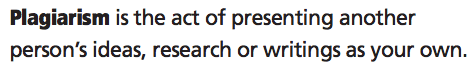 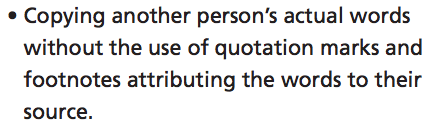 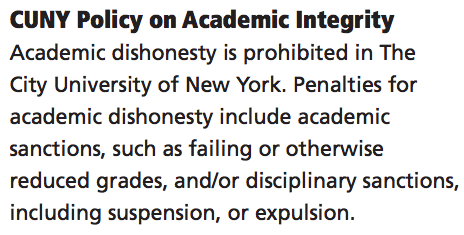 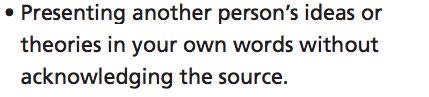 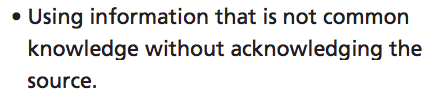 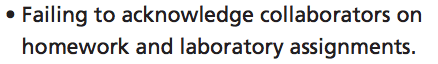 http://www.citytech.cuny.edu/catalog/docs/catalog.pdf
Restate someone else’s words in a new way:
Change entire structure, not just a few words
Retain original meaning
Cite (Last Name, Year)
APA Format
Citations:   Plagiarizing    Paraphrasing     Quoting
Original: 
Any trip to Italy should include a visit to Tuscany to sample their exquisite wine. 
- Mike Tyson, 2008
Paraphrase: 
Be sure to include a Tuscan wine-tasting experience when visiting Italy (Tyson, 2008).
Reproduce another author’s words verbatim.
Only include if author said it best
< 40 words, include in text
> 40 words, present as block
Cite with page # (Last Name, Year, p. XX)
APA Format
Citations:   Plagiarizing    Paraphrasing     Quoting
Put simply, “any trip to Italy should include a visit to Tuscany to sample their exquisite wine” (Tyson, 2008, p. 45).
According to heavy weight champion Tyson (2008), “any trip to Italy should include a visit to Tuscany to sample their exquisite wine” (p. 45).
Resources
Tutorial on APA style: http://flash1r.apa.org/apastyle/basics/index.htm?_ga=2.105626307.1976846484.1504282506-1454284476.1504282506
 Comprehensive APA style guide: https://owl.english.purdue.edu/owl/resource/560/01/
 Sample paper: https://owl.english.purdue.edu/owl/resource/560/18/
 Citation maker: http://www.citationmachine.net/#